Exam FM Module 9:Old FM Intro to Derivatives McDonald Chapter 1
Instructor: Mr. Richard Owens, FSA, CFA 
Instructor, Ball State University
VP & Senior Actuary, MetLife (Retired)
McD Chapter 1 Introduction to Derivatives
Introduction to Derivatives
1. The candidate will be able to define and recognize the definitions of the following terms:
a. Derivative, Underlying asset, Over-the-counter market
b. Ask price, Bid price, Bid-ask spread
c. Short selling, Short position, Long position
d. Hedging
e. Risk, diversifiable, non-diversifiable
2. The candidate will be able to:
	a. understand types of risk companies might wish to hedge
	b. evaluate profit/loss from a short sale.
2
© 2014 Owens Consulting of Ocean City, LLC
McD Chapter 1 Introduction to Derivatives
Derivative 
- a financial instrument that has a value determined by the price of something else, an underlying asset.

Underlying asset 
- the asset whose price determines the profitability of a derivative.
3
© 2014 Owens Consulting of Ocean City, LLC
McD Chapter 1 Introduction to Derivatives
Corn Derivative Example
An Agreement where 
if price of corn > $3, you receive $1,
if price of corn <$3, you pay $1
Why Would You Enter this Contract?
This contract can be used to speculate on the price of corn or it can be used to reduce risk. It is not the contract itself, but how it is used, and who uses it, that determines whether or not it is risk-reducing
4
© 2014 Owens Consulting of Ocean City, LLC
McD Chapter 1 Introduction to Derivatives
What is Risk?
Chance That Stuff Happens, Typically in Investments Defined as Volatility
Volatility of What?
Price Moves of the Stock/Portfolio or Total Value of the Portfolio
Diversifiable risk - Risk that is, in the limit, eliminated by combining a large number of assets in a portfolio.
Non-diversifiable risk - risk that remains after a large number of assets are combined in a portfolio.
5
© 2014 Owens Consulting of Ocean City, LLC
The Role of Financial Markets
Insurance companies and individual communities/families have traditionally helped each other to share risks
Markets make risk-sharing more efficient
Diversifiable risks vanish
Non-diversifiable risks are reallocated to those most willing to hold it
© 2014 Owens Consulting of Ocean City, LLC
McD Chapter 1 Introduction to Derivatives
Uses of Derivatives:
Risk Management
Hedging - an action-such as entering into a derivatives position, that reduces the risk of loss.
Speculation
Reduced Transaction Costs
Regulatory Arbitrage
7
© 2014 Owens Consulting of Ocean City, LLC
Observers
End 
user
End 
user
Intermediary
Perspectives on Derivatives
End users
Corporations
Investment managers
Investors
Intermediaries
Market-makers
Traders
EconomicObservers
Regulators
Researchers
Copyright © 2006 Pearson Addison-Wesley. All rights reserved.
Financial Engineering and Security Design
The construction of a financial product from other products
There are different ways to create the same cash flow.
New securities can be designed by using existing securities
Financial engineering principles
Facilitate hedging of existing positions
Allow for creation of customized products
Enable understanding of complex positions
Render regulation less effective
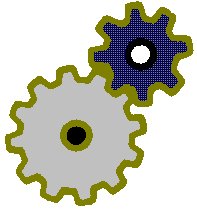 Copyright © 2006 Pearson Addison-Wesley. All rights reserved.
Credits
BA II Plus® is a trademark of Texas Instruments, registered in the U.S. and other countries.
© 2006, Derivative Markets, 2nd Edition, Robert McDonald, Pearson Education, Inc. All Rights Reserved. Used under Fair Use.
© 2014 Owens Consulting of Ocean City, LLC
Exam FM Module 9:Variable-Rate Loans Section 9.2
Instructor: Mr. Richard Owens, FSA, CFA 
Instructor, Ball State University
VP & Senior Actuary, MetLife (Retired)
Variable-Rate Loans
Fixed-rate loan – interest rate does not change over the term of the loan
Variable-rate loan – interest rate can change over the term of the loan
Aka – Floating-rate loan
Loan agreement specifies
Frequency of rate change
Formula to determine new rate
© 2017 Owens Consulting of Ocean City, LLC
12
Variable-Rate Loans
Examples: LIBOR, prime rate
Spread: Formula = Treasuries + 225 bps, 225 is the spread
Variable rate mortgage – with new rate, payment recalculated to pay-off loan at original term date
© 2017 Owens Consulting of Ocean City, LLC
13
Variable-Rate Loans
Interest rate swaps have both fixed-rate and variable-rate components
Swaps can convert:
Fixed-rate loan to variable-rate
Variable-rate loan to fixed-rate
© 2017 Owens Consulting of Ocean City, LLC
14
Variable-Rate Loans
Example 9.1: Variable-rate loan
Amount: 200 million
Variable-rate: 1-year LIBOR + 150 bps
Time 0 LIBOR: 3.25%
Interest payment at time 1 based on time 0 LIBOR
200 million * (.0325 + .015) = 9.5 million
Interest payment at time 2 based on time 1 1-year LIBOR
200 million * (.0350 + .015) = 10.0 million
© 2017 Owens Consulting of Ocean City, LLC
15
Credits
© 2017, Interest Rate Swaps, Jeffrey Beckley, Society of Actuaries, All Rights Reserved. Used under Fair Use.
© 2017 Owens Consulting of Ocean City, LLC
16
New Exam FM Module 9: Section 9.3 Interest Rate Swaps
Instructor: Mr. Richard Owens, FSA, CFA 
Instructor, Ball State University
VP & Senior Actuary, MetLife (Retired)
Objectives
By the end of this module,
The candidate will be able to define and recognize the definitions of the following terms: swap rate, swap term or swap tenor, notional amount, market value of a swap, settlement dates, settlement period, counterparties, deferred swap, amortizing swap, accreting swap, interest rate swap net payments. 
The candidate will be able to: 
Calculate the swap rate in an interest rate swap, deferred or otherwise, and with either constant or varying notional amount. 
Calculate the market value of an interest rate swap, deferred or otherwise, and with either constant or varying notional amount.
© 2017 Owens Consulting of Ocean City, LLC
18
Introduction to Swaps
A swap is a contract calling for an exchange of payments, on one or more dates, determined by the difference in two prices or interest rates
Provides a means to hedge a stream of risky payments
Provides a means to speculate
© 2017 Owens Consulting of Ocean City, LLC
19
A Simple Interest Rate Swap
XYZ Corp. has $200M of floating-rate debt at LIBOR, i.e., every year it pays that year’s current LIBOR
XYZ  would prefer to have fixed-rate debt with 3 years to maturity
XYZ could enter a swap, in which they receive a floating rate and pay the fixed rate, called the “swap rate”
© 2017 Owens Consulting of Ocean City, LLC
20
A Simple Interest Rate Swap
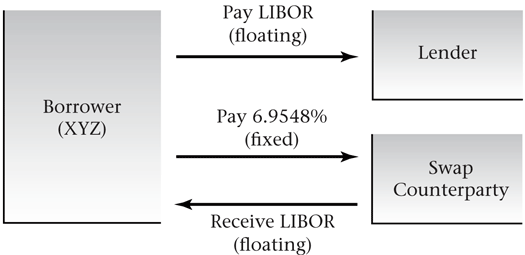 On net, XYZ pays 6.9548%
XYZ net payment  =  – LIBOR  +  LIBOR – 6.9548% = –6.9548%
			     Floating payment    Swap payment
Copyright © 2006 Pearson Addison-Wesley. All rights reserved.
21
A Simple Interest Rate Swap
How is swap rate, 6.9548%, determined?
Rate set so that PV fixed payments = PV floating payments






Swap Rate * Annuity PV = PV of Floating Payments
Swap Rate = 0.183702 / 2.641353 = 0.069548
© 2017 Owens Consulting of Ocean City, LLC
22
A Simple Interest Rate Swap
Assume Actual 1-Yr Rates at time 1 and 2 are 6.25% and 8.25% respectively
Payment by XYZ at (t=1) = 200,000,000( .069548 - .06) = 1,909,600, a net payment
Payment by XYZ at (t = 2) = 200,000,000( .069548 - .0625) = 1,409,600, a net payment
Payment by XYZ at (t = 3) = 200,000,000( .069548 - .0825) =-2,590,400, a net receipt
© 2017 Owens Consulting of Ocean City, LLC
23
Credits
© 2006, Derivative Markets, 2nd Edition, Robert McDonald, Pearson Education, Inc. All Rights Reserved. Used under Fair Use.
© 2017, FM-25-17 Interest Rate Swaps, Jeffrey Beckley, Society of Actuaries, Inc. All Rights Reserved. Used under Fair Use.
© 2017, Actex Study Manual for SOA Exam FM, Spring 2017 Edition, Dinius, et. Al., Actex Learning, All Rights Reserved. Used under Fair Use.
© 2017 Owens Consulting of Ocean City, LLC
24
New Exam FM Module 9: Section 9.4 Swaps Terminology
Instructor: Mr. Richard Owens, FSA, CFA 
Instructor, Ball State University
VP & Senior Actuary, MetLife (Retired)
Swap Terminology
Interest rate swap 
Contract 
Exchange of payments, two counterparties
Typically multiple dates
Difference in two interest rates
Swap rate – the fixed rate
Floating rate – rate that changes
Party receiving the fixed rate, while paying floating is called the Receiver
© 2017 Owens Consulting of Ocean City, LLC
26
Swap Terminology
Dates
Inception date – date agreement begins
Swap term or swap tenor- the life of the swap
Settlement dates – dates on which payments are exchanged
Settlement period – time between settlement dates
Floating rate is set at beginning of a settlement period
Deferred swap – when first settlement period does not start on inception date
© 2017 Owens Consulting of Ocean City, LLC
27
Swap Terminology
Amounts
Notional amount – basis of interest payments
Notional amount can change
Accreting
Amortizing
Net swap payment or “net settlement”
= Notional * (fixed – floating)
Net interest payment
= Interest paid to lender + net swap payment
© 2017 Owens Consulting of Ocean City, LLC
28
Swap Terminology
Pricing
PV Fixed = PV Floating
Custom contract premium, PV Fixed ≠ PV Floating
Payment at inception
Market Value
After inception date, PV Fixed – PV Floating
© 2017 Owens Consulting of Ocean City, LLC
29
Credits
© 2017, FM-25-17 Interest Rate Swaps, Jeffrey Beckley, Society of Actuaries, Inc. All Rights Reserved. Used under Fair Use.
© 2017, Actex Study Manual for SOA Exam FM, Spring 2017 Edition, Dinius, et. Al., Actex Learning, All Rights Reserved. Used under Fair Use.
© 2017 Owens Consulting of Ocean City, LLC
30
New Exam FM Module 9: Section 9.5 Calculating the Swap Rate
Instructor: Mr. Richard Owens, FSA, CFA 
Instructor, Ball State University
VP & Senior Actuary, MetLife (Retired)
Calculating the Swap Rate
Notation
tk-1, tk: beginning, end dates of kth settlement period
n: number of settlement period, last period tn-1, tn
Qk: notional amount in the kth settlement period
Rt: t-year annual effective spot rate (study note notation)
Pt: t-year PV factor; price of a t-year zero
R: swap rate, settlement period effective
© 2017 Owens Consulting of Ocean City, LLC
32
Calculating the Swap Rate
What floating rates should be used?
No arbitrage: use t=0 forward rates f*[tk-1, tk]
Note: Actual floating payments based on future rates
PV Fixed = PV Floating
Timeline
© 2017 Owens Consulting of Ocean City, LLC
33
Calculating the Swap Rate
PV Fixed = PV Floating
Sum of Pk * Qk * R = sum of Pk * Qk * f*[tk-1, tk]
How many unknowns?
R = sum of Pk * Qk * f*[tk-1, tk] / Sum of Pk * Qk
© 2017 Owens Consulting of Ocean City, LLC
34
Calculating the Swap Rate
Example 9.10
Suppose ZYX’s loan is 400 at time 0, and that ZYX has agreed to pay interest at the 1-year spot rate and also repay 100 of principal at the end of each year.  ZYX enters into a swap that covers years 2, 3, 4.
Fine the swap rate
© 2017 Owens Consulting of Ocean City, LLC
35
Calculating the Swap Rate
Example 9.10






f*[3, 4] = 1.07254 / 1.073 – 1 = .0800351
P3 = 1.07-3 = .816298
R = 37.6425 / 503.3380 = .074786
© 2017 Owens Consulting of Ocean City, LLC
36
Credits
© 2017, FM-25-17 Interest Rate Swaps, Jeffrey Beckley, Society of Actuaries, Inc. All Rights Reserved. Used under Fair Use.
© 2017, Actex Study Manual for SOA Exam FM, Spring 2017 Edition, Dinius, et. Al., Actex Learning, All Rights Reserved. Used under Fair Use.
© 2017 Owens Consulting of Ocean City, LLC
37
New Exam FM Module 9: Section 9.6 Simplified Formulas
Instructor: Mr. Richard Owens, FSA, CFA 
Instructor, Ball State University
VP & Senior Actuary, MetLife (Retired)
Simplified Formulas
R = Σ Ptk *Qtk * f*[tk-1, tk] / Σ Ptk * Qtk 
If Qtk are constant, factor Qtk in num/den
R = Σ Ptk * f*[tk-1, tk] / Σ of Ptk 
f*[tk-1, tk] = ?
f*[tk-1, tk] = Ptk-1 / Ptk  - 1 = [Ptk-1 - Ptk ] / Ptk 
RNum = Σ Ptk *[Ptk-1 - Ptk ] / Ptk = Σ [Ptk-1 - Ptk ] = Pt0 – Ptn
R = [Pt0 – Ptn ]/ Σ of Ptk
© 2017 Owens Consulting of Ocean City, LLC
39
Simplified Formulas
R = [Pt0 – Ptn ]/ Σ Ptk 
Time Saver: No need to calculate forward rates!
Note t0 does not have to be time 0, it can be deferred
What if t0 is time 0, that is not-deferred?
Pt0 = 1 and R = [1 – Ptn ]/ Σ Ptk
© 2017 Owens Consulting of Ocean City, LLC
40
Simplified Formulas
© 2017 Owens Consulting of Ocean City, LLC
41
Simplified Formulas
R = [Pt0 – Ptn ]/ Σ of Ptk 
Example 9.20 Variation
Deferred 3-quarter swap rate?
When is t0?
0.25
Σ Ptk = ?  When does summing start, t0 or t1?
2.8568
Swap rate = [.9862 - .9354] / 2.8568 =.017782
© 2017 Owens Consulting of Ocean City, LLC
42
Credits
© 2017, FM-25-17 Interest Rate Swaps, Jeffrey Beckley, Society of Actuaries, Inc. All Rights Reserved. Used under Fair Use.
© 2017, Actex Study Manual for SOA Exam FM, Spring 2017 Edition, Dinius, et. Al., Actex Learning, All Rights Reserved. Used under Fair Use.
© 2017 Owens Consulting of Ocean City, LLC
43
New Exam FM Module 9: Section 9.7 Market Value of a Swap
Instructor: Mr. Richard Owens, FSA, CFA 
Instructor, Ball State University
VP & Senior Actuary, MetLife (Retired)
Market Value of a Swap
The market value of a swap is zero at interception
Once the swap is struck, however, its market value will generally no longer be zero because
A buyer wishing to exit the swap could negotiate terms with the original counterparty to eliminate the swap obligation or enter into an offsetting swap with the counterparty offering the best price
MVpayer = PV(future variable pays) – PV(future fixed pays) 
MVpayer = difference in the PV of payments between the original and new swap rates
© 2017 Owens Consulting of Ocean City, LLC
45
Market Value of a Swap
Example 9.21 uses PV floating = 1 – Pn
Interest on Floating?
Accumulated Value – Initial Value
Accumulated Value = Π(1 + f*[tk-1, tk] ) = Π(Ptk-1/ Π(Ptk) = P0/Pn
Interest = P0/Pn – 1
PV Interest = Pn * (P0/Pn – 1) = P0 – Pn = 1 – Pn
© 2017 Owens Consulting of Ocean City, LLC
46
Market Value of a Swap
Example 9.22 , Swap Rate is .0772422
What is MV at end of year 2 of 5 year swap?
What would swap rate be on new 3 year swap?
RNew = [1 – Ptn ]/ Σ Ptk 
RNew = (1-.792731)/2.590162
         = .080022

MV = PV(RNew- R)
        = 2.590162 (.080022 - .0772422)= +0.007199
© 2017 Owens Consulting of Ocean City, LLC
47
Market Value of a Swap
MV with non-level notional
Rnumerator = Σ Ptk *Qtk * f*[tk-1, tk]
f*[tk-1, tk] = Ptk-1/ Ptk- 1 = (Ptk-1- Ptk) / Ptk
Rnumerator = Σ Ptk *Qtk * (Ptk-1- Ptk) / Ptk
                = Σ Qtk * (Ptk-1- Ptk) 
R = Σ Qtk * (Ptk-1- Ptk) / Σ Ptk * Qtk
© 2017 Owens Consulting of Ocean City, LLC
48
Market Value of a Swap
R = Σ Qtk * (Ptk-1- Ptk) / Σ Ptk * Qtk 
Example 9.24 from 9.9 swap rate = .07760723





Rnew = 42.730501/633.563008 =  .06744475
MV = 633.563008(.06744475 - .07760723) = -6.438571
© 2017 Owens Consulting of Ocean City, LLC
49
Credits
© 2017, FM-25-17 Interest Rate Swaps, Jeffrey Beckley, Society of Actuaries, Inc. All Rights Reserved. Used under Fair Use.
© 2017, Actex Study Manual for SOA Exam FM, Spring 2017 Edition, Dinius, et. Al., Actex Learning, All Rights Reserved. Used under Fair Use.
© 2017 Owens Consulting of Ocean City, LLC
50
Exam FM Module 8:Section 8.4Market Makers & Bid-Ask Spread
Instructor: Mr. Richard Owens, FSA, CFA 
Instructor, Ball State University
VP & Senior Actuary, MetLife (Retired)
What Do Market-Makers Do?
Retail Example
You, Store, Manufacturer
Retail Store Buys Inventory from Manufacturer
Retail Store Holds Inventory, Stands Ready to Sell to You
Generally, Goods Flow in One Direction
You  ← Retail Store ← Manufacturer
© 2014 Owens Consulting of Ocean City, LLC
52
What Do Market-Makers Do?
Investment Example
Investor 1, Market Maker, Investor 2
Market-Maker Buys “Inventory” from Investor 2
Market-Maker Holds “Inventory”, Stands Ready to Sell to Investor 1
Investor 1 and Investor 2 interchangeable 
“Goods” Flow in Two Directions
Investor 1 ↔ Market-Maker ↔ Investor 2
Market-Maker Stands Ready to Buy or Sell
What Happens When Market-Maker Does Not Buy/Sell?
© 2014 Owens Consulting of Ocean City, LLC
53
McD Chapter 1 Introduction to Derivatives
Market-maker - a trader in an asset, commodity, or derivative who simultaneously offers:
to buy at one price (bid price) or 
to sell at a higher price (the offer price), 

thereby "making a market".
54
© 2014 Owens Consulting of Ocean City, LLC
54
McD Chapter 1 Introduction to Derivatives
Buying Financial Assets
Ask/Offer Price - the price at which a dealer or market-maker offers to sell a security.
Bid Price - the price at which a dealer or market-market buys a security.
Bid-Ask Spread - The difference between the bid price and the ask price.
55
© 2014 Owens Consulting of Ocean City, LLC
55
McD Chapter 1 Introduction to Derivatives
How Do You Keep Bid/Ask Straight?
Remember, the Price Worse for You
Bid $40.95, Ask $41.05
Buying You Pay $41.05
Selling You Get $40.95
56
© 2014 Owens Consulting of Ocean City, LLC
56
Transaction Costs and the Bid-Ask Spread
Buying and selling a financial asset
Brokers: commissions
Market-makers: bid-ask (offer) spread
Example 1.1:  Buy and sell 100 shares of XYZ
XYZ: bid = $49.75, offer = $50, commission = $15
Buy: (100 x $50) + $15 = $5,015
Sell: (100 x $49.75) – $15 = $4,960
Transaction cost: $5015 – $4,960 = $55
© 2014 Owens Consulting of Ocean City, LLC
57
Credits
BA II Plus® is a trademark of Texas Instruments, registered in the U.S. and other countries.
© © 2006, Derivative Markets, 2nd Edition, Robert McDonald, Pearson Education, Inc. All Rights Reserved. Used under Fair Use.
© 2014 Owens Consulting of Ocean City, LLC
58